Birkenhead masterplan urban regeneration
Birkenhead, Merseyside, England, UK. between Birkenhead Park and The West Float of the docks
Fayrouz Abed
Daad Samara
Saleh Jbr
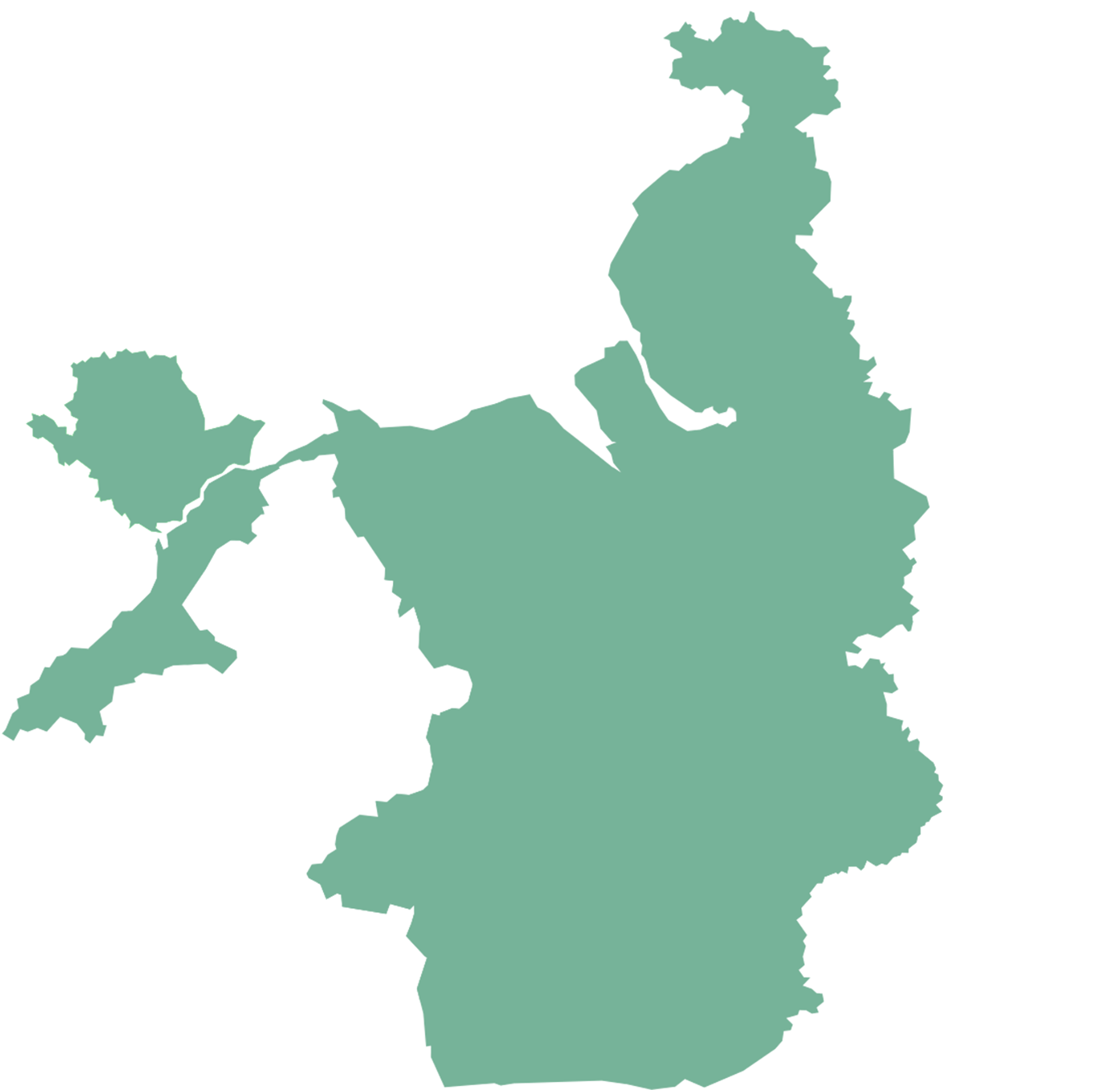 LOCATION
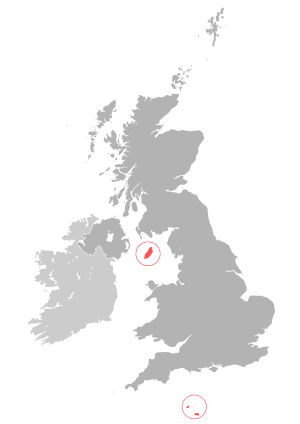 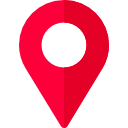 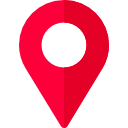 Birkenhead, Merseyside, England, UK
Merseyside, Liverpool, England, UK.
SITEANALYSIS
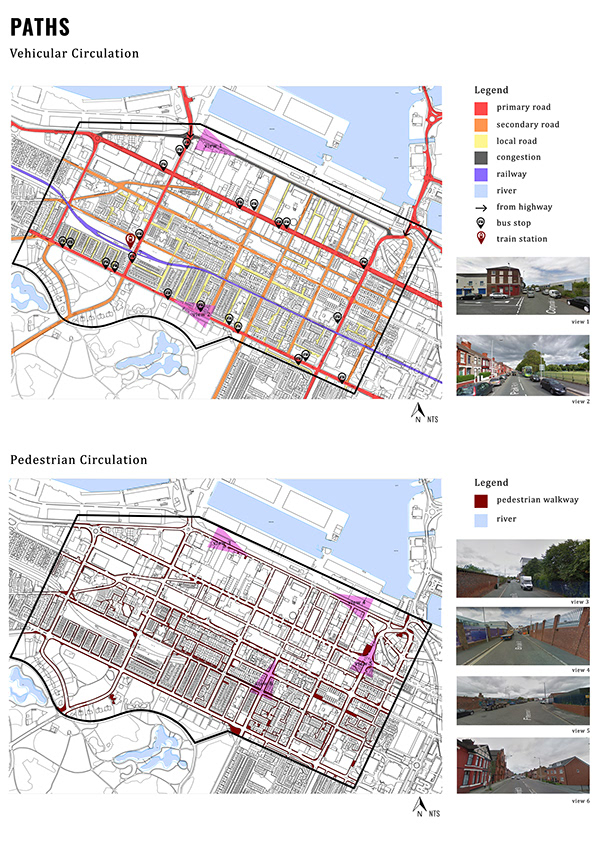 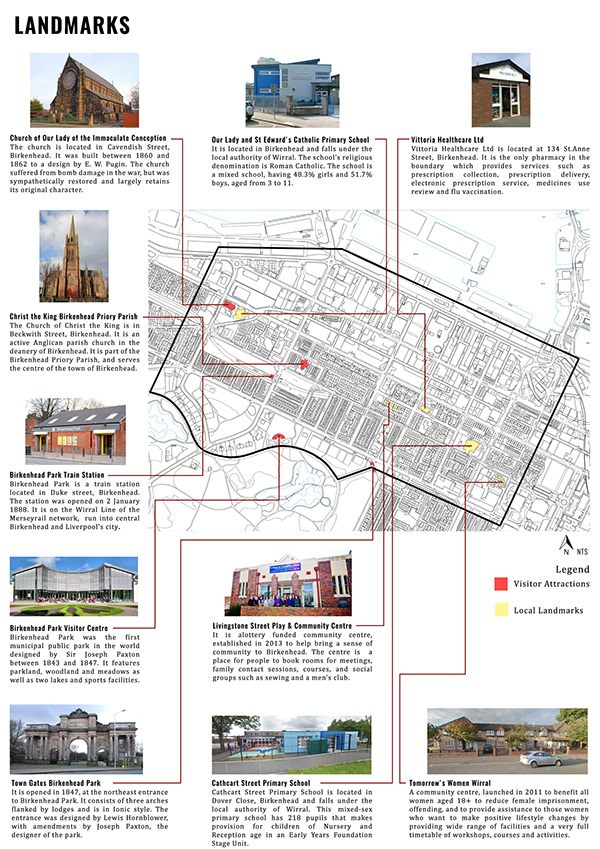 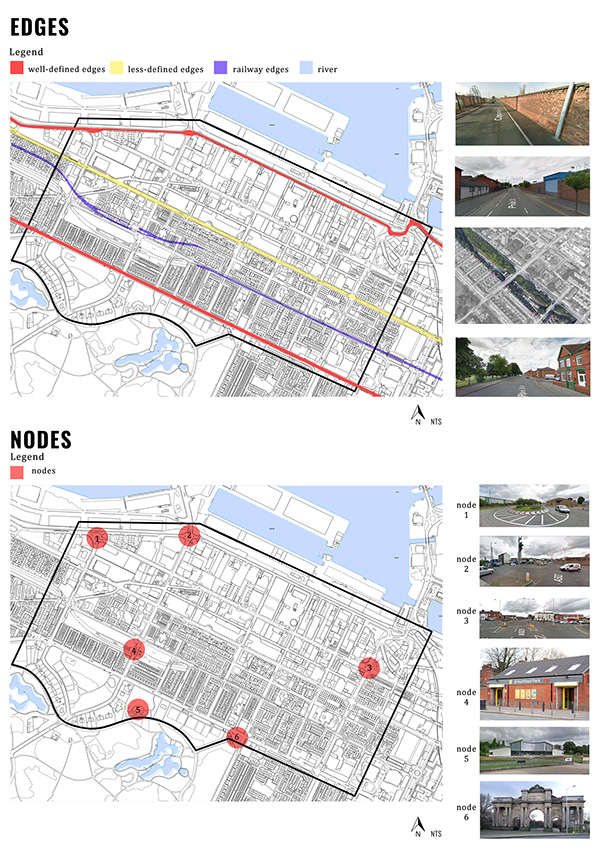 PHASING
10 years development
-Loop of tramline and connect with Wirral Water’s at south area
-Shift of urban food hall to develop the south of the city.
-Old food hall becomes permanent all . - Old heavy industry move to the edge towards the west dock.
-Upgrade retained existing row houses to an house !”
30years development
-Development of core zone.
-Formation of green spin and link to Wirral Water’s Sky City.
-Formation of Urban Square and High Street at core zone.
-Loop all tramlines.
-Town houses renovation
5 years development
-Kick- start of the development by converting an abandoned warehouse to an urban food hall and pop - up market to regenerate the local economy.
-Reintroduce tram services in the city from existing Birkenhead Park train station )
-Propose a green spline and links to wiral water's me direct people to the urban food Mall
-Retain existing row houses and upgrade in 10 years development”
PHASE II
PHASE III
PHASE I
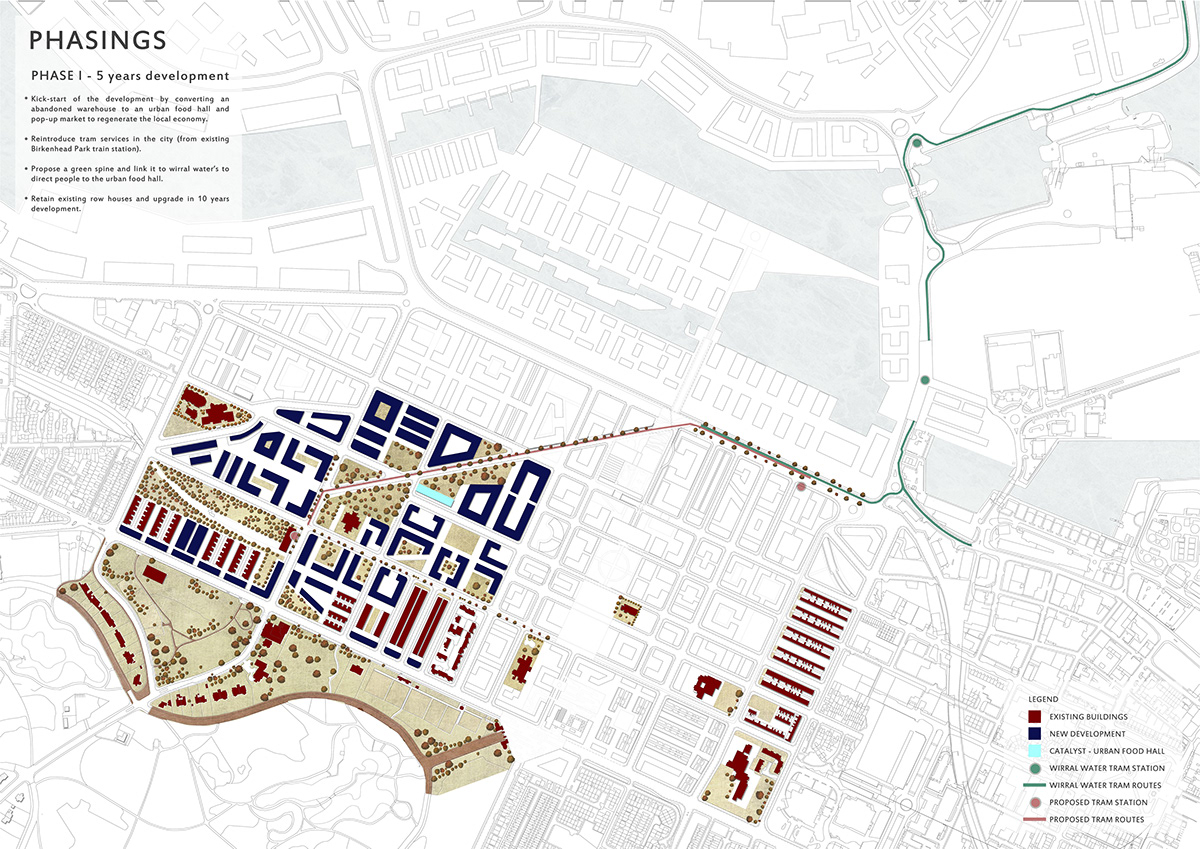 PHASING
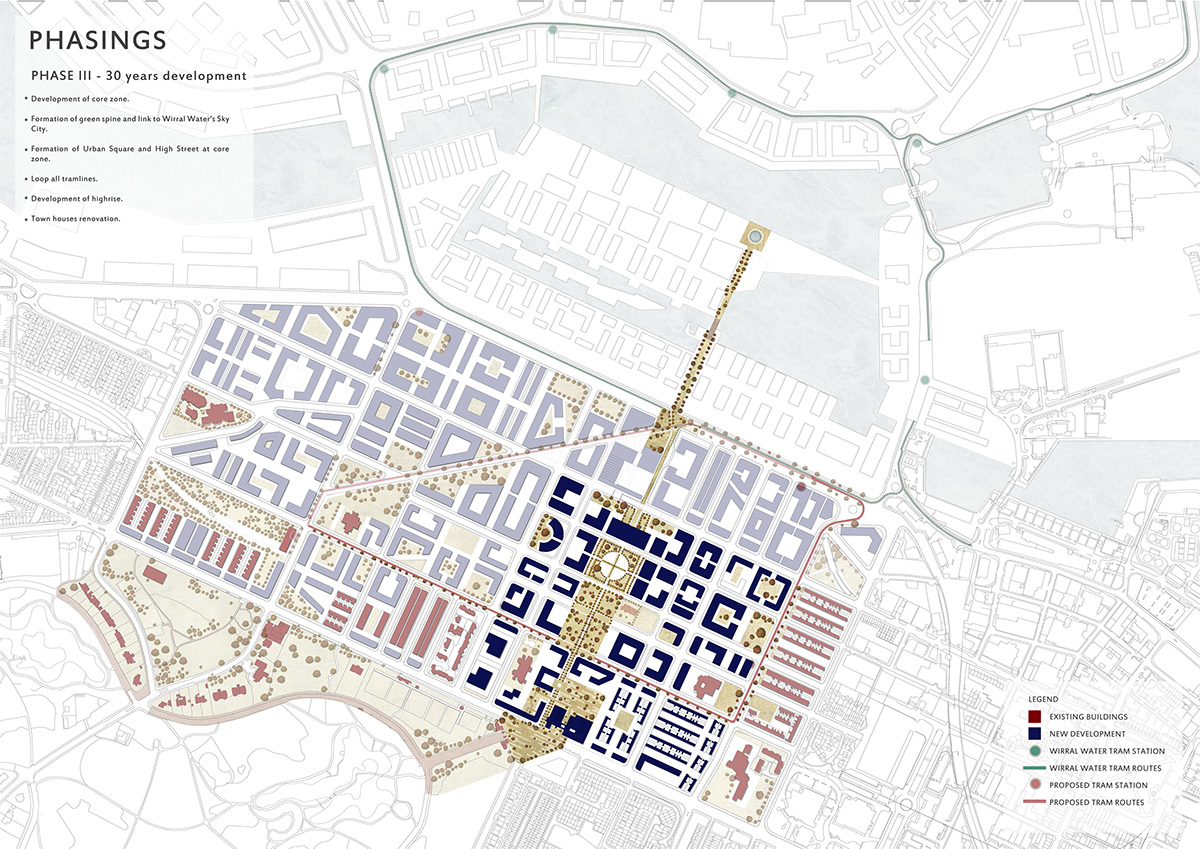 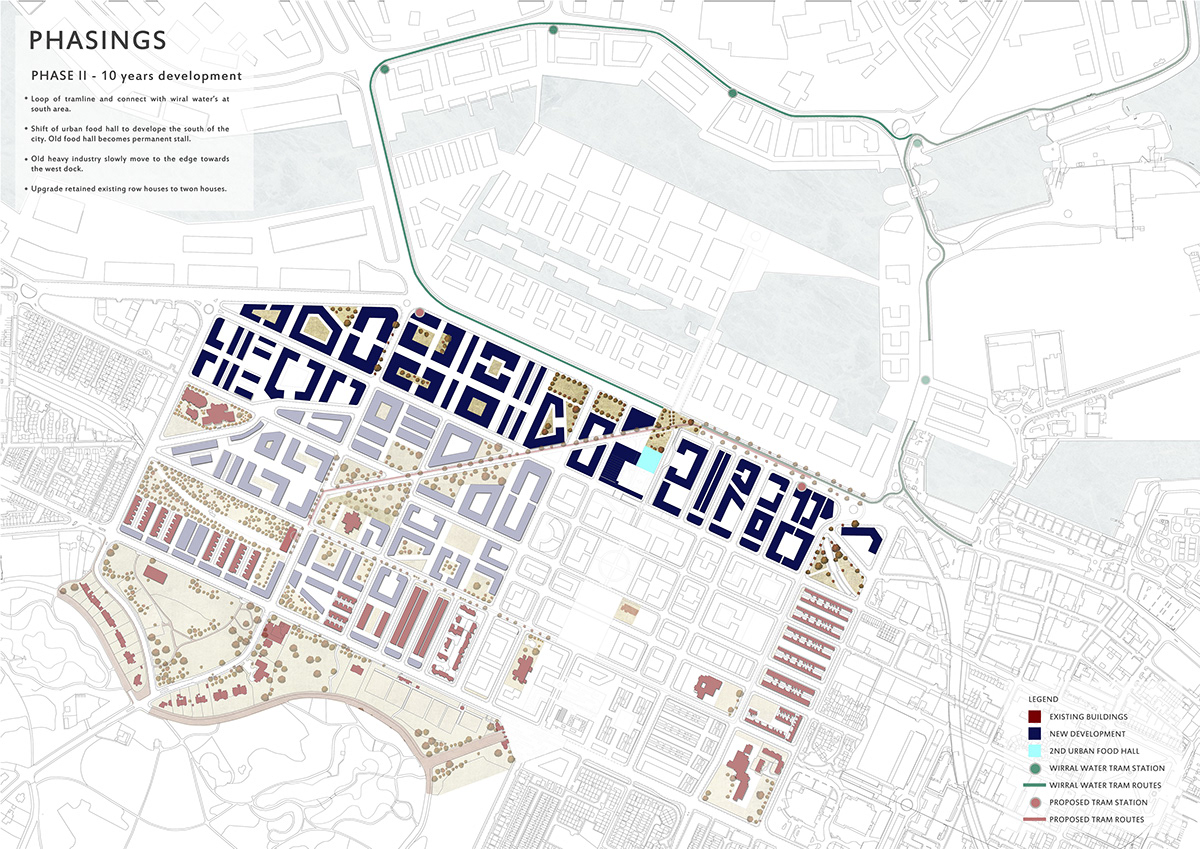 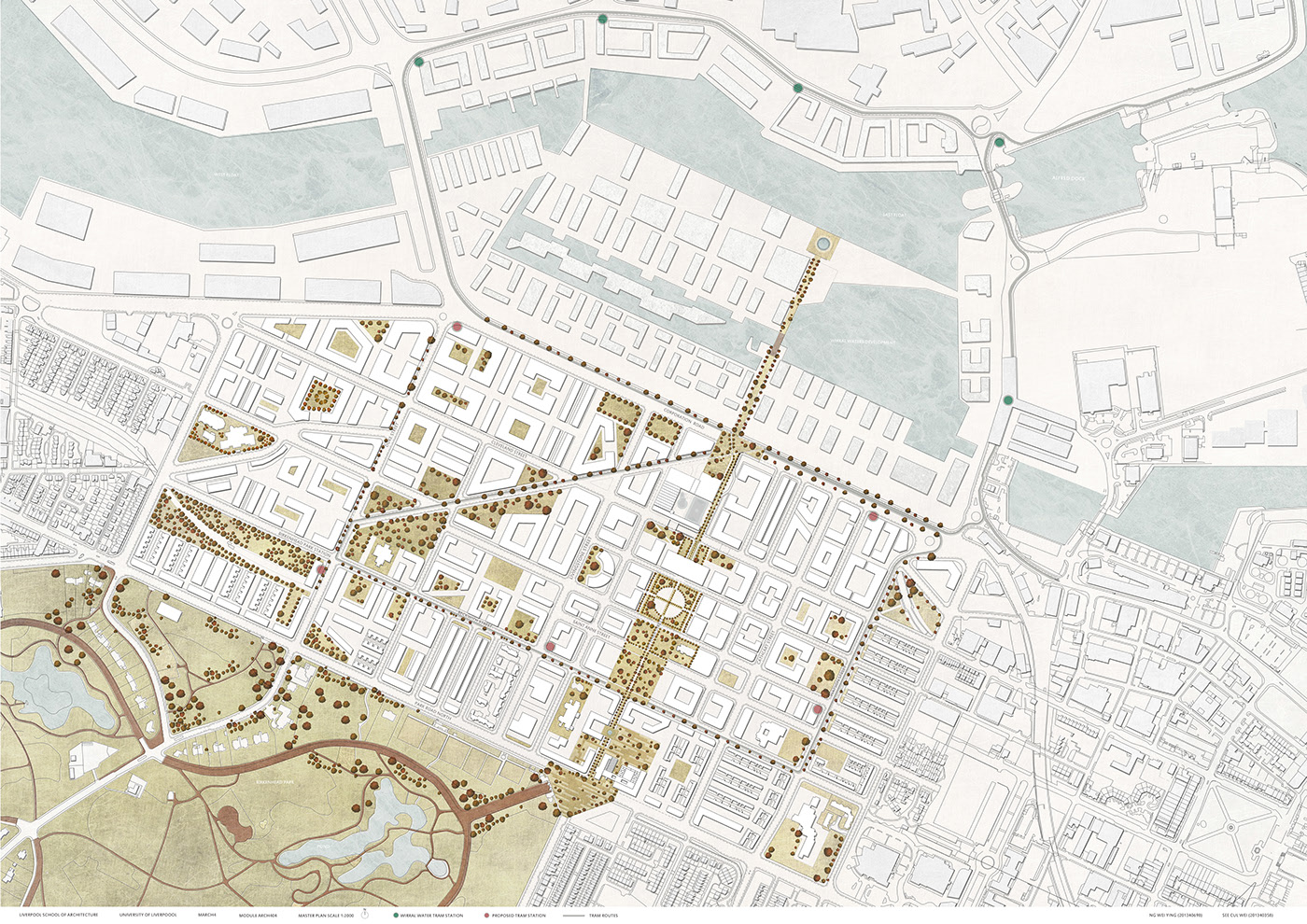 Birkenhead master plan in final phasing - 30 years time.
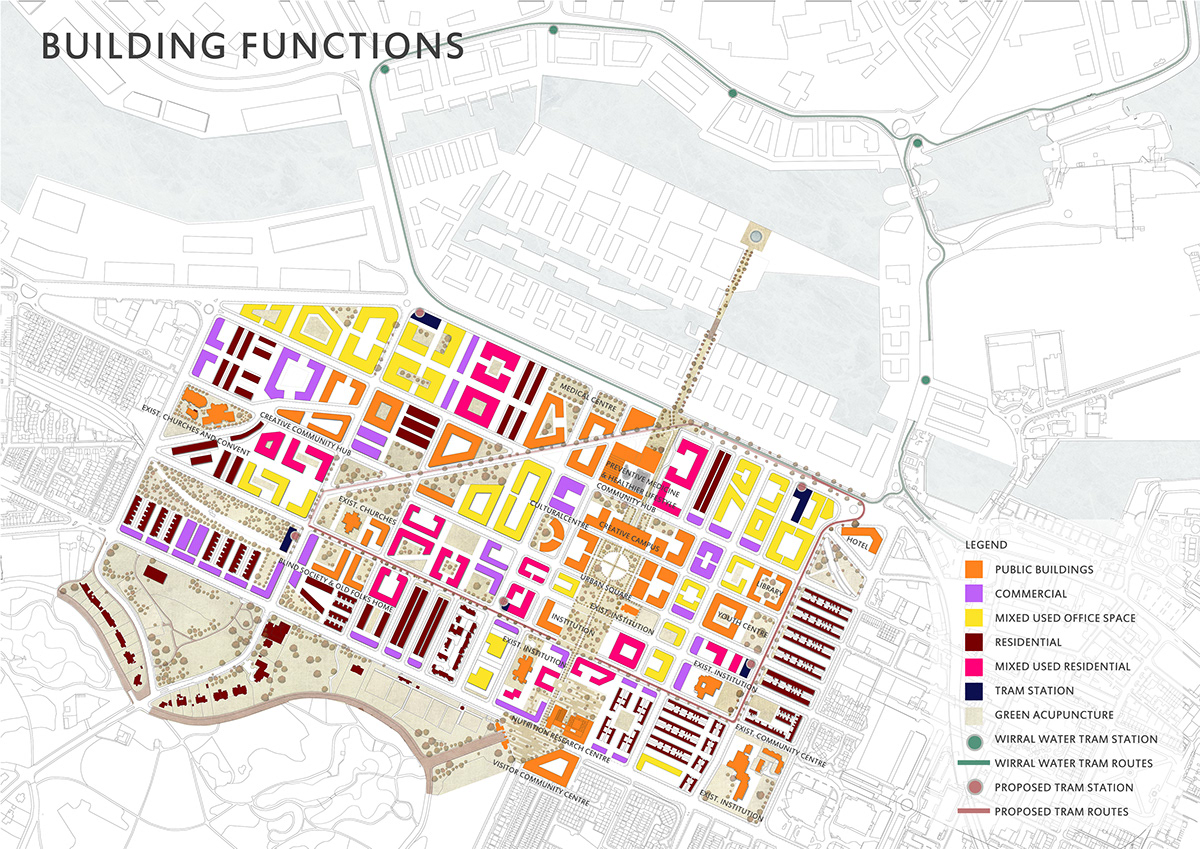 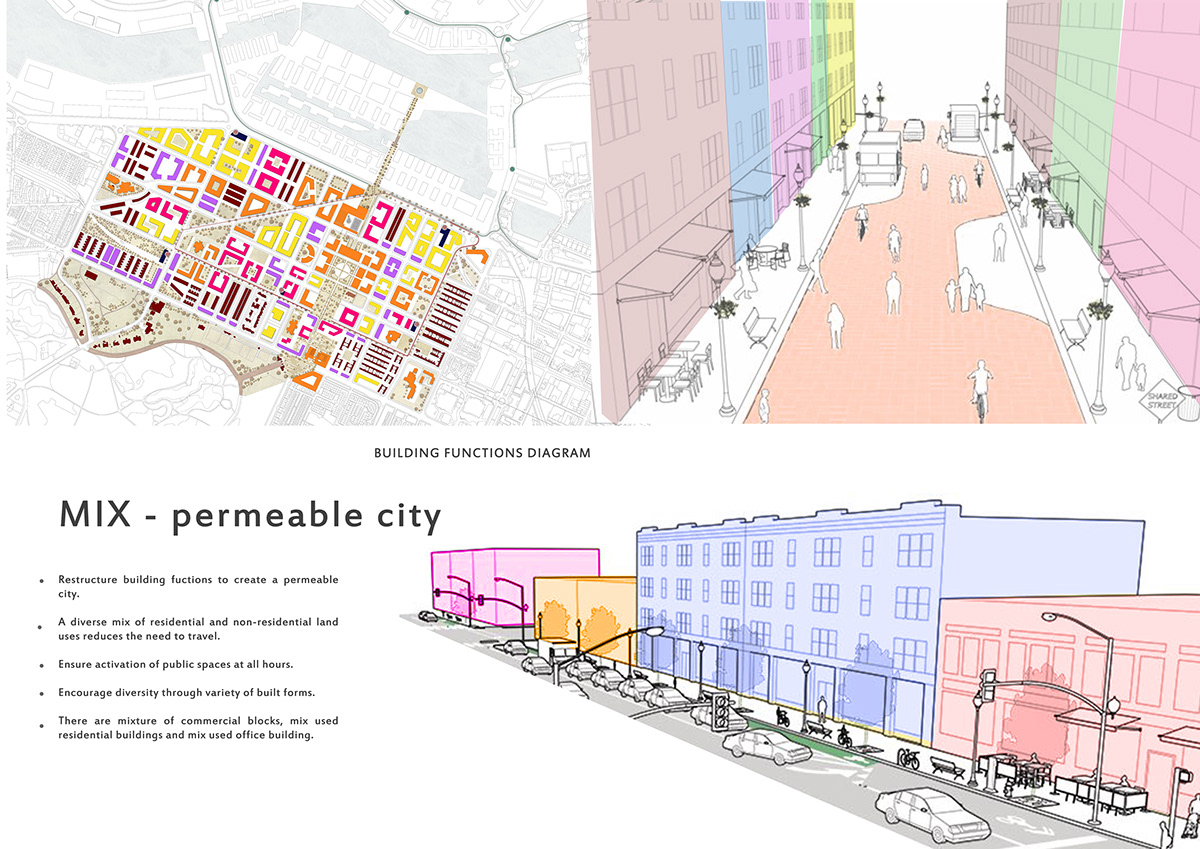 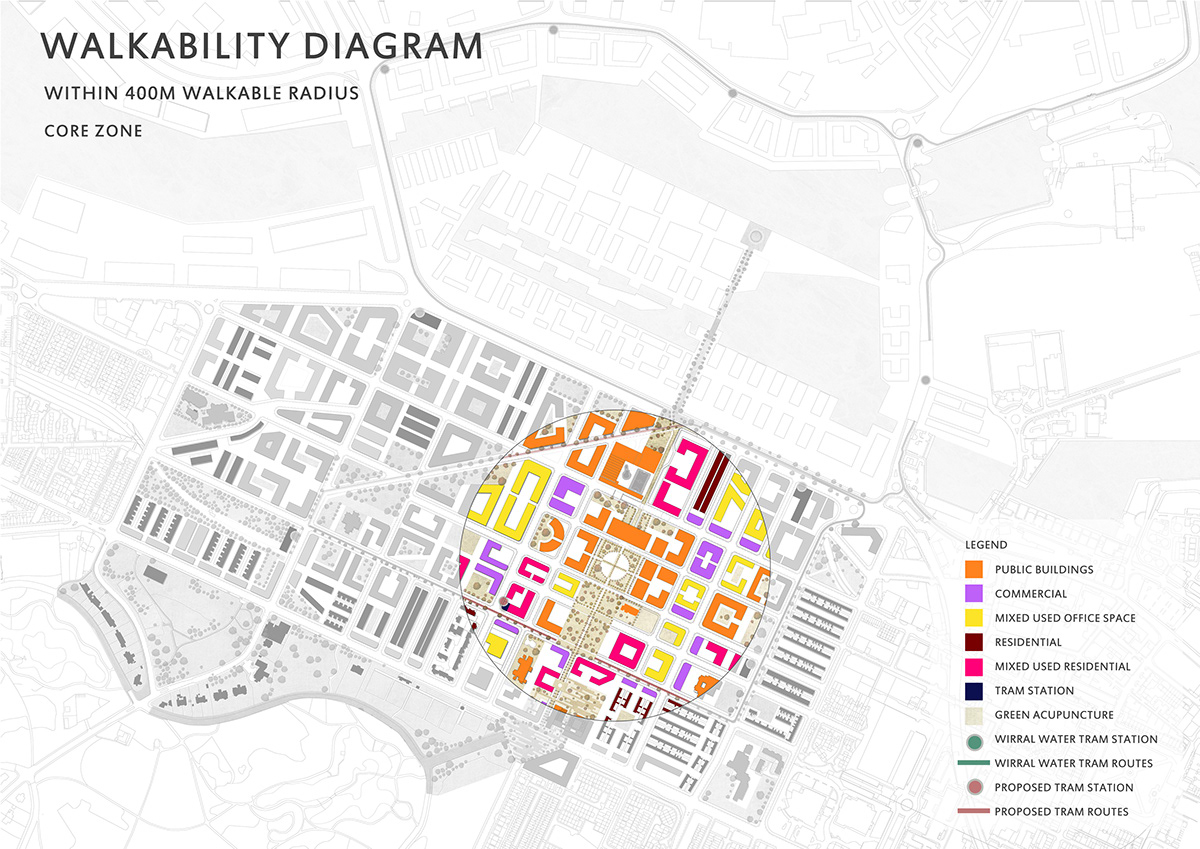 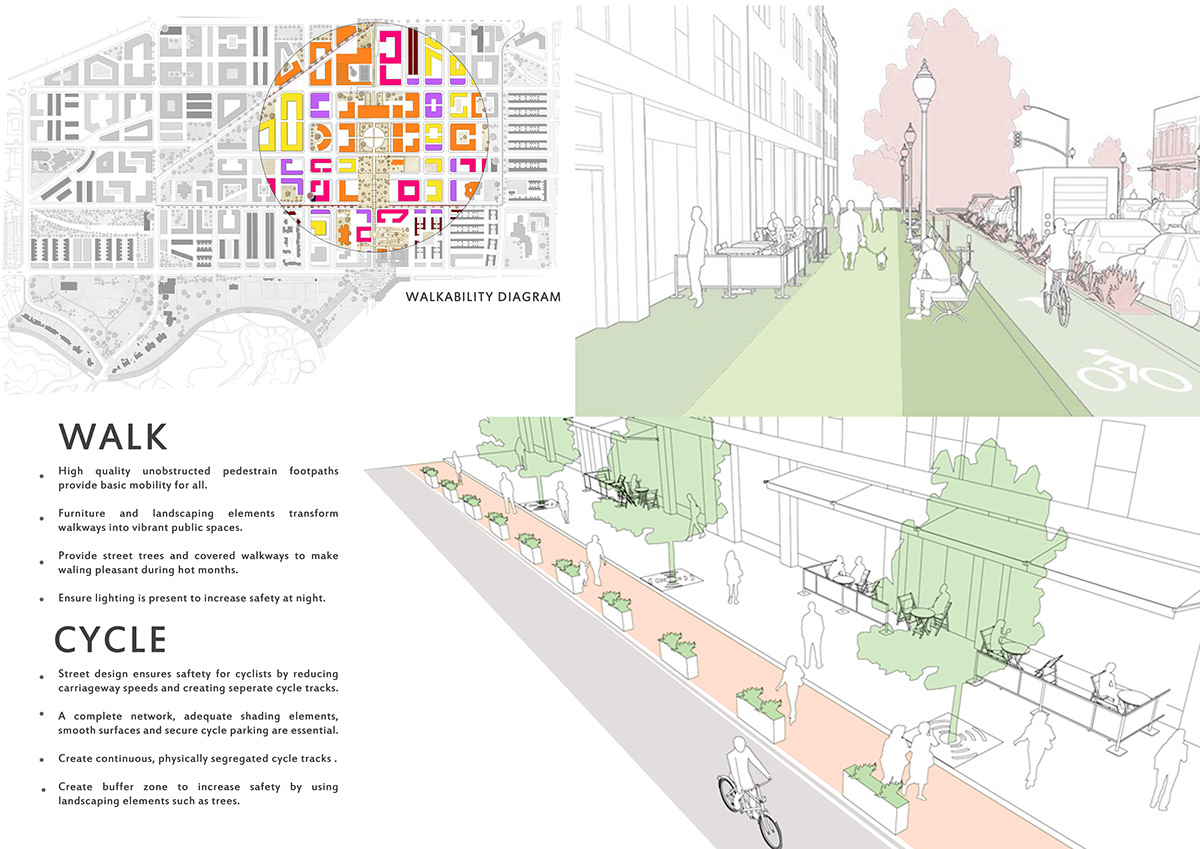 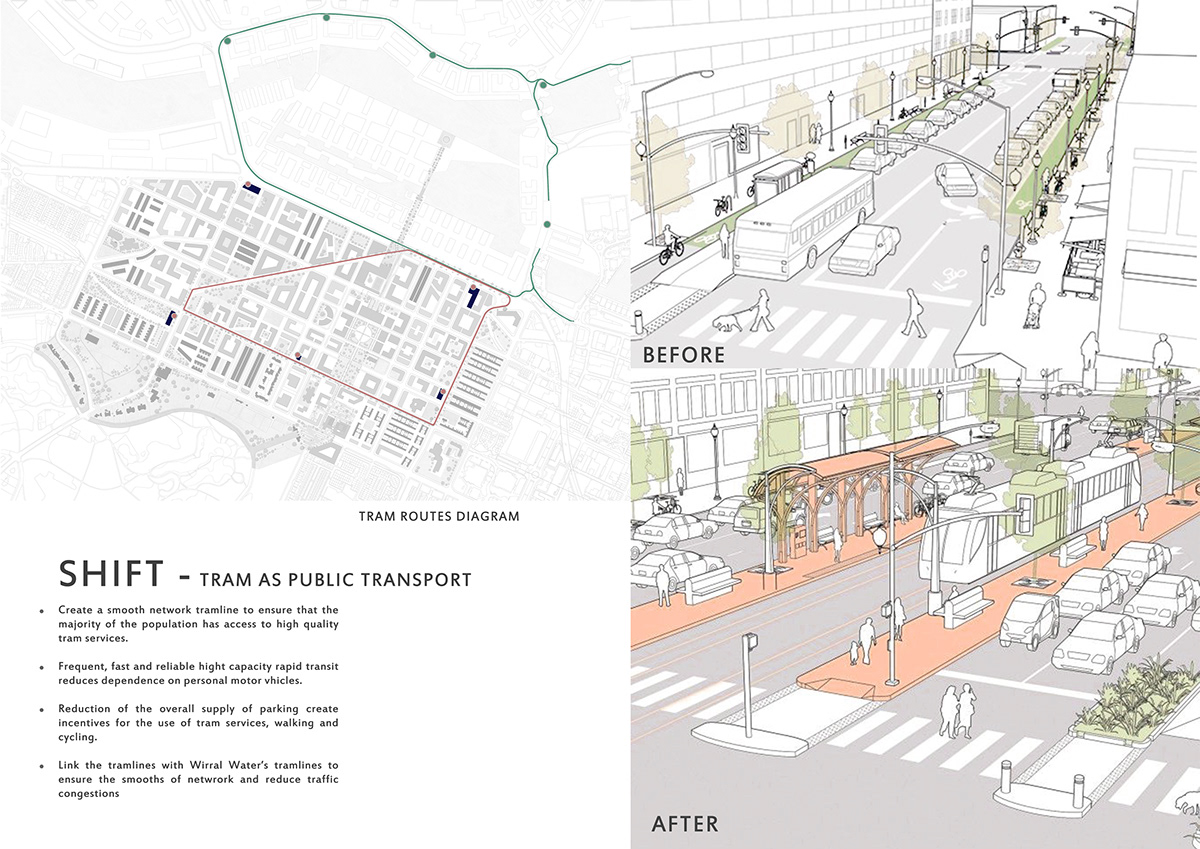 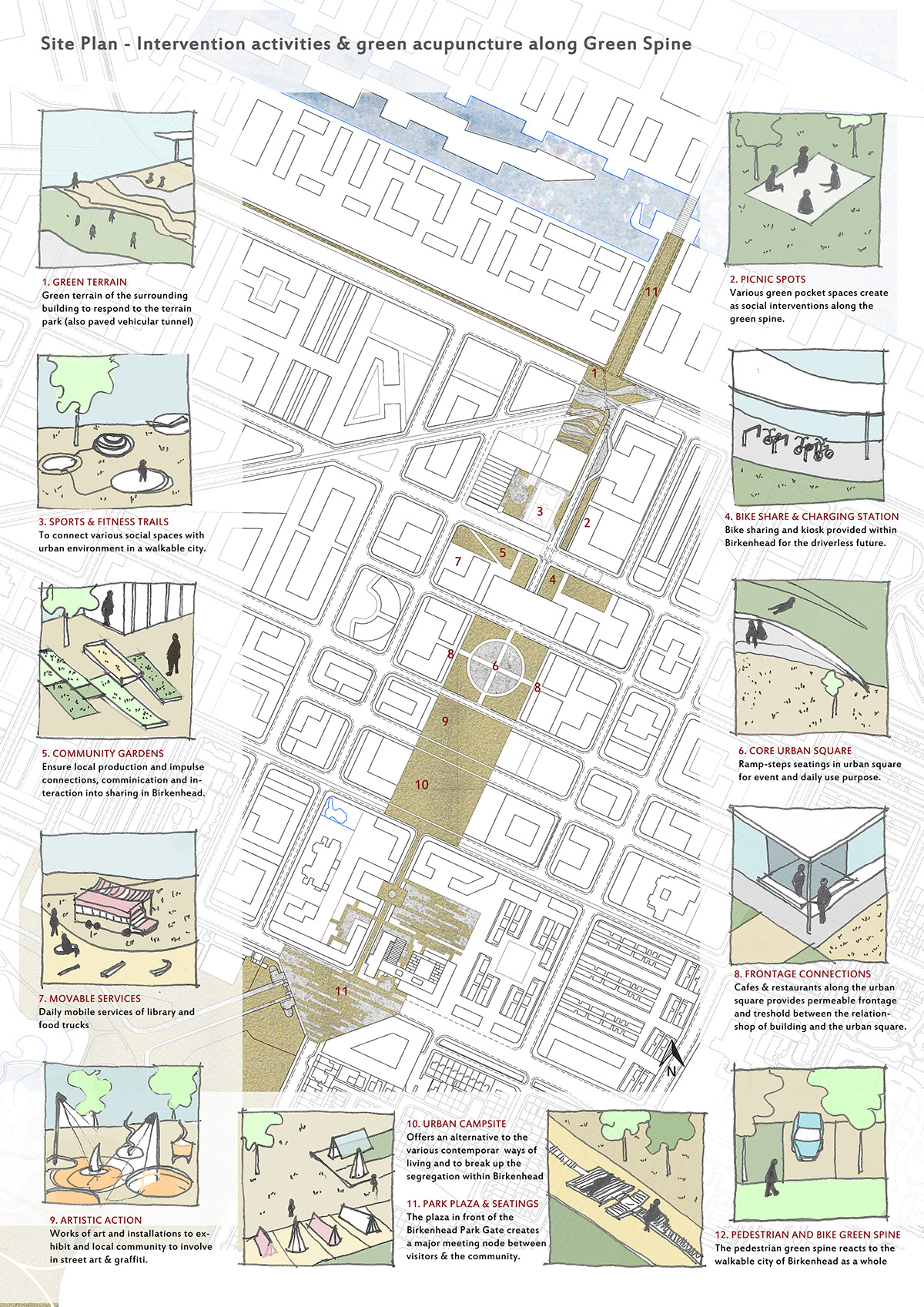 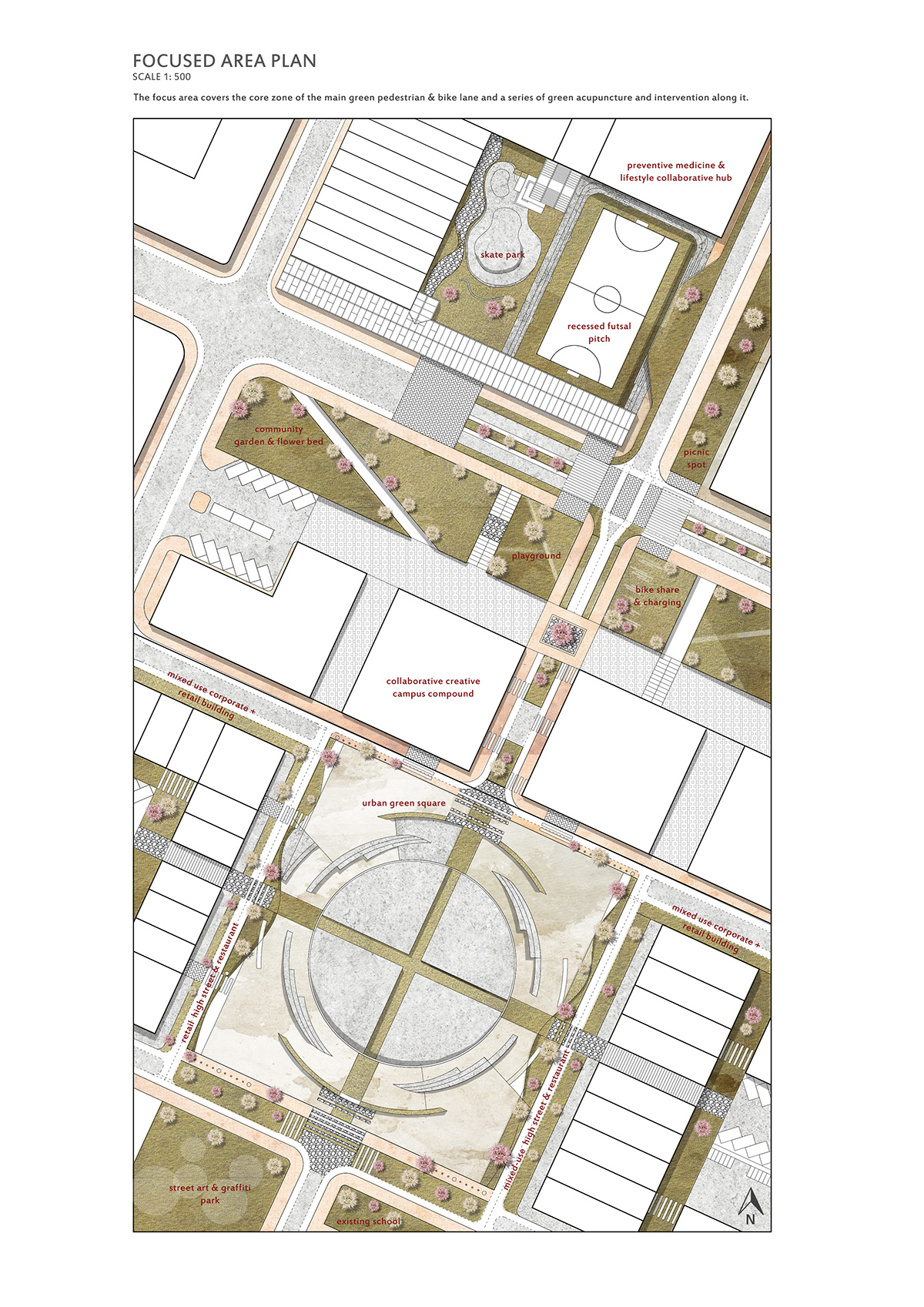 GREENSPINE
FOCUS
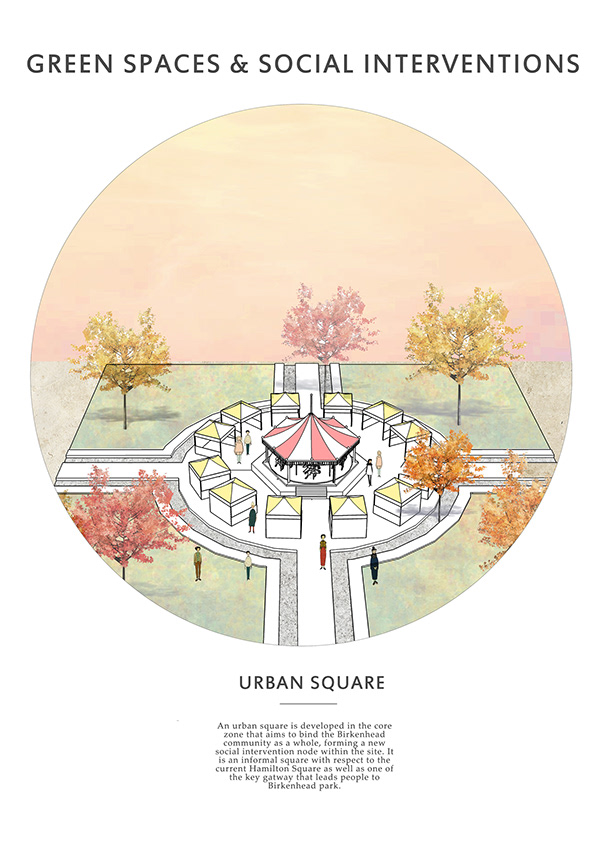 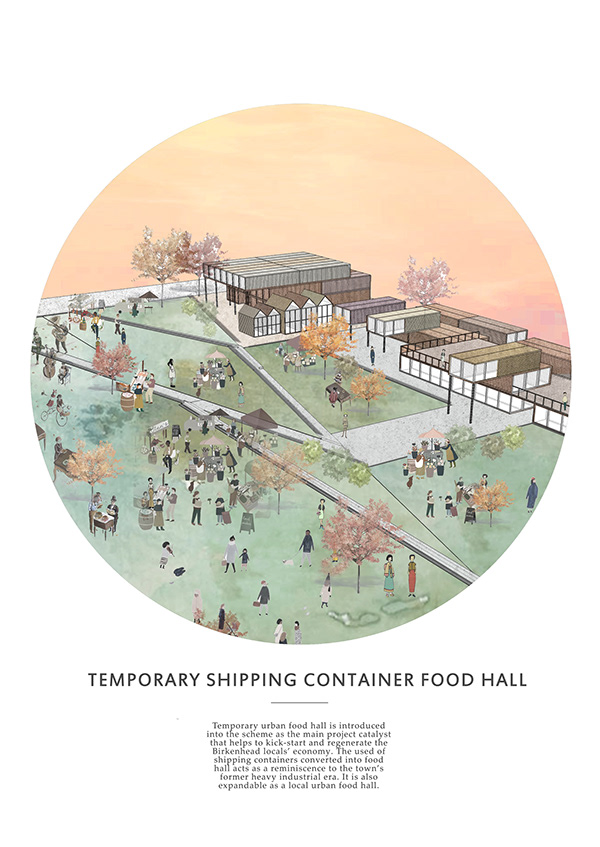 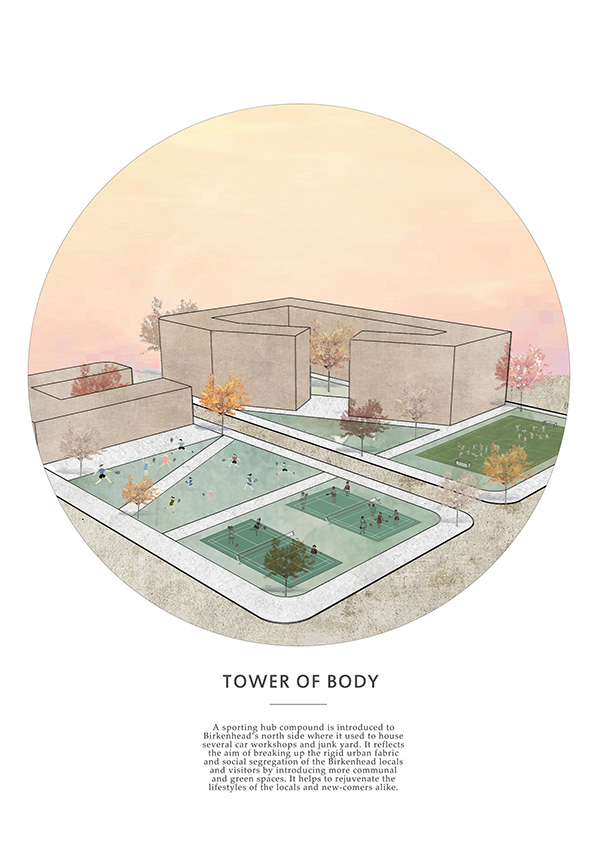 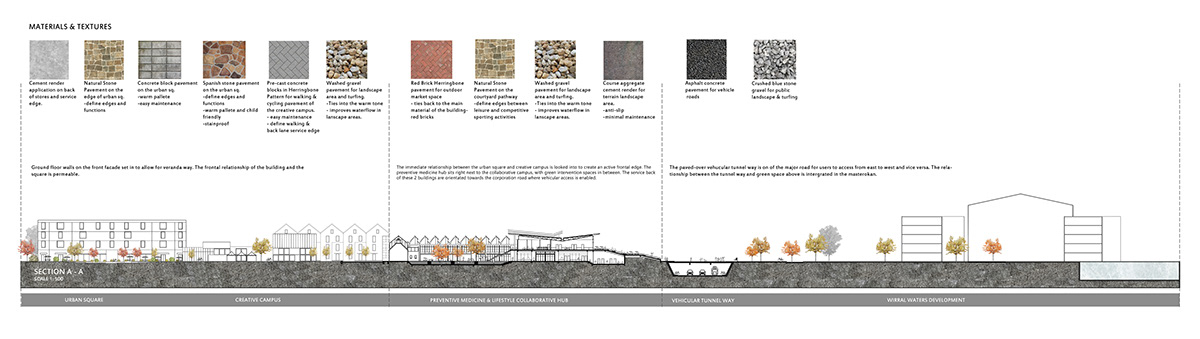 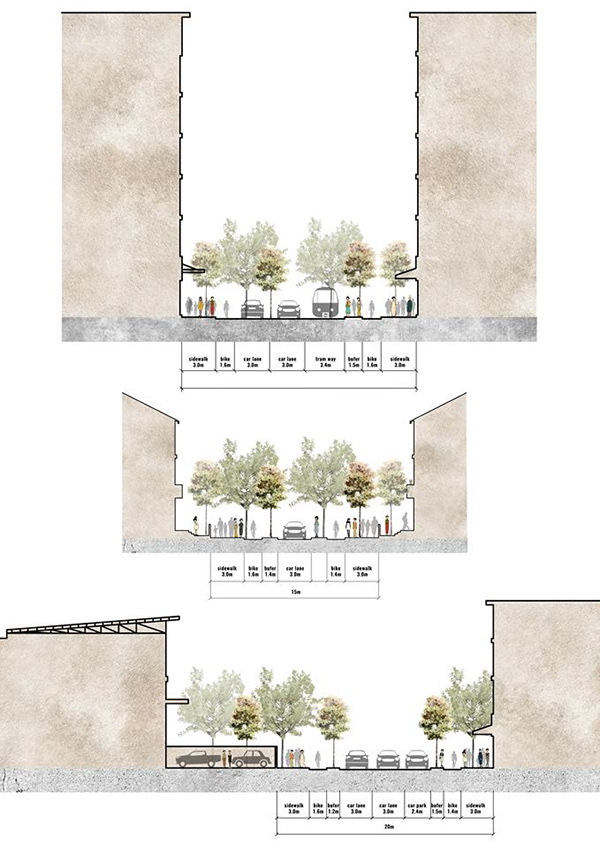 SECTIONS
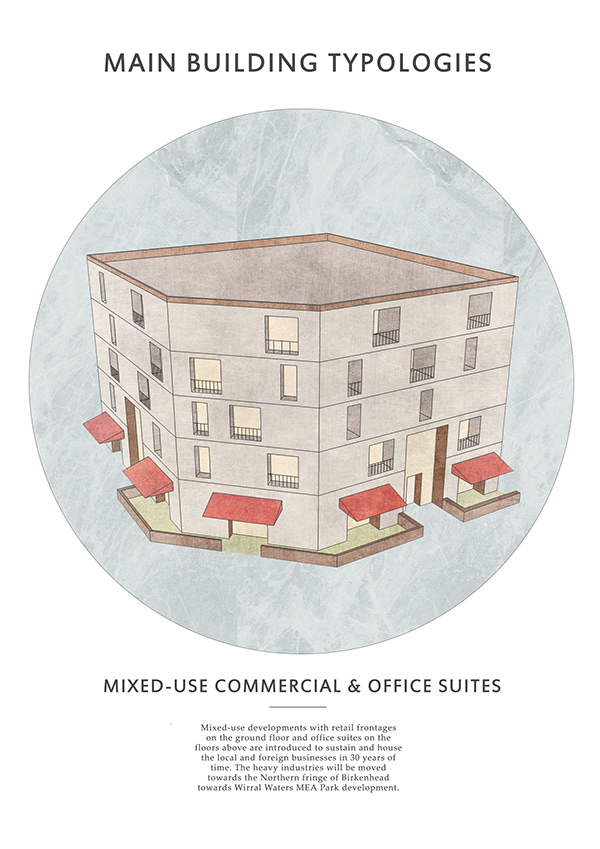 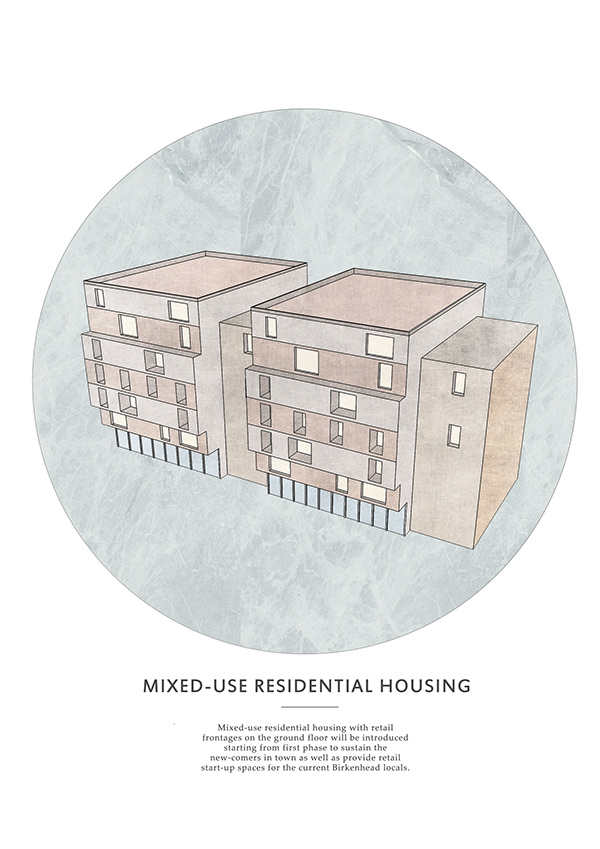 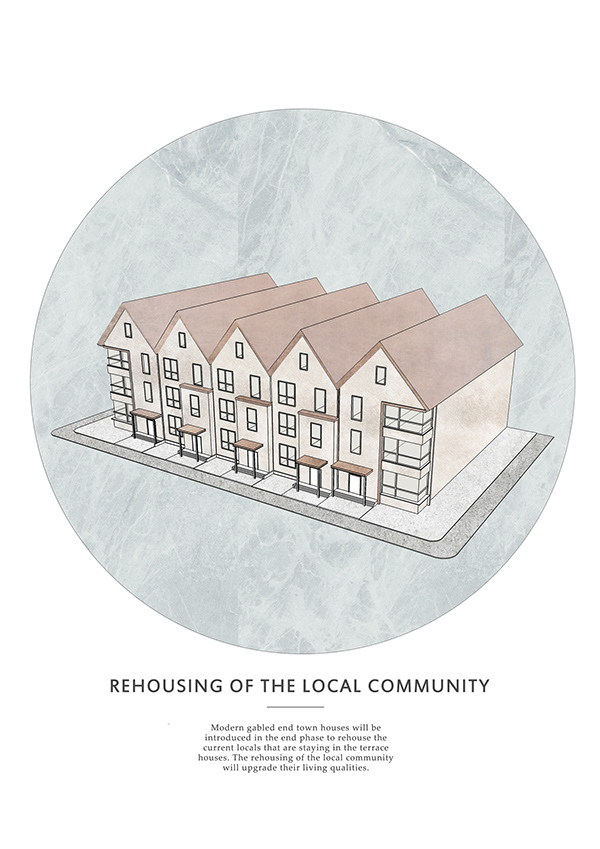 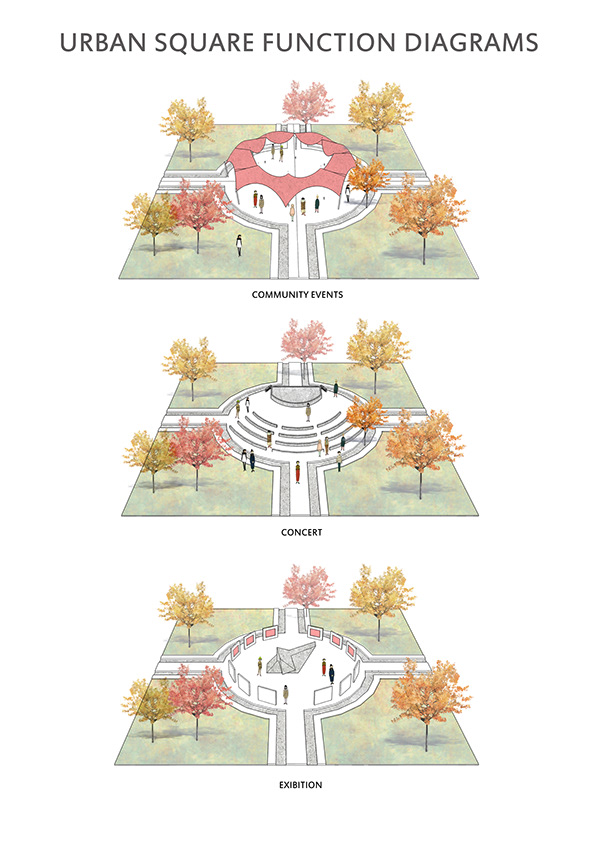 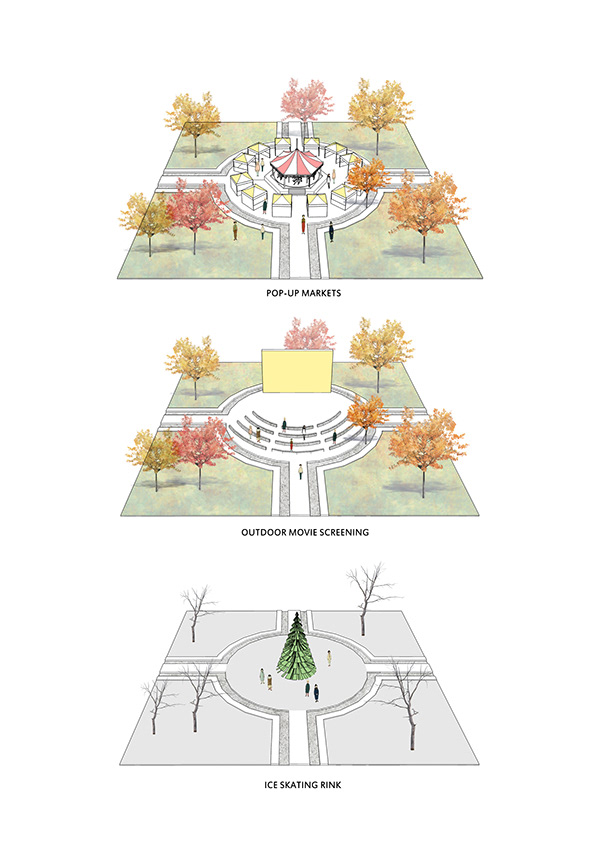 URBANSQUARE